PGY 2 Timeline
Write your personal statement
Or Letter of intent for Chief
PGY2 Retreat
Chief applications due
Update CV
Buy ERAS token
Ask for letters of rec
May
Apr
Mar
Jan
Aug
Jul
Dec
Nov
Sept
Oct
Jun
Feb
BETTER begins 						Complete first PDSA cycle
Academic Excellence Day
Quality and Safety Day
52 wks
ACP state meeting
Take Step 3 if not yet done
High Value Idea Competition
Phase I
Phase II
Study for Boards
Phase III
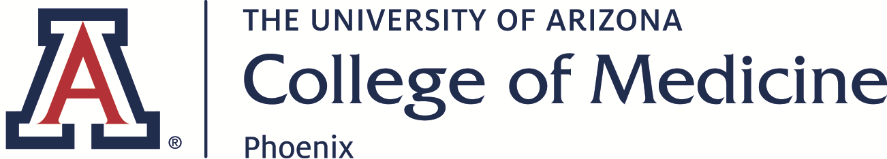